Technology Committee
Test Document for Power Point
Technology Committee
INSTRUCTIONS
Add a page and include your name, your favorite color, and a photo or icon.
Note: Technology Team, please add in something more complicated to ensure durability.  For example:  links, videos, movies, or anything else you can think of that would come out of our events or programs.
Example on next slides

It does not have to be pretty – we are testing durability!
Test Slide for Ingrid Buchanan
My favorite color in purple
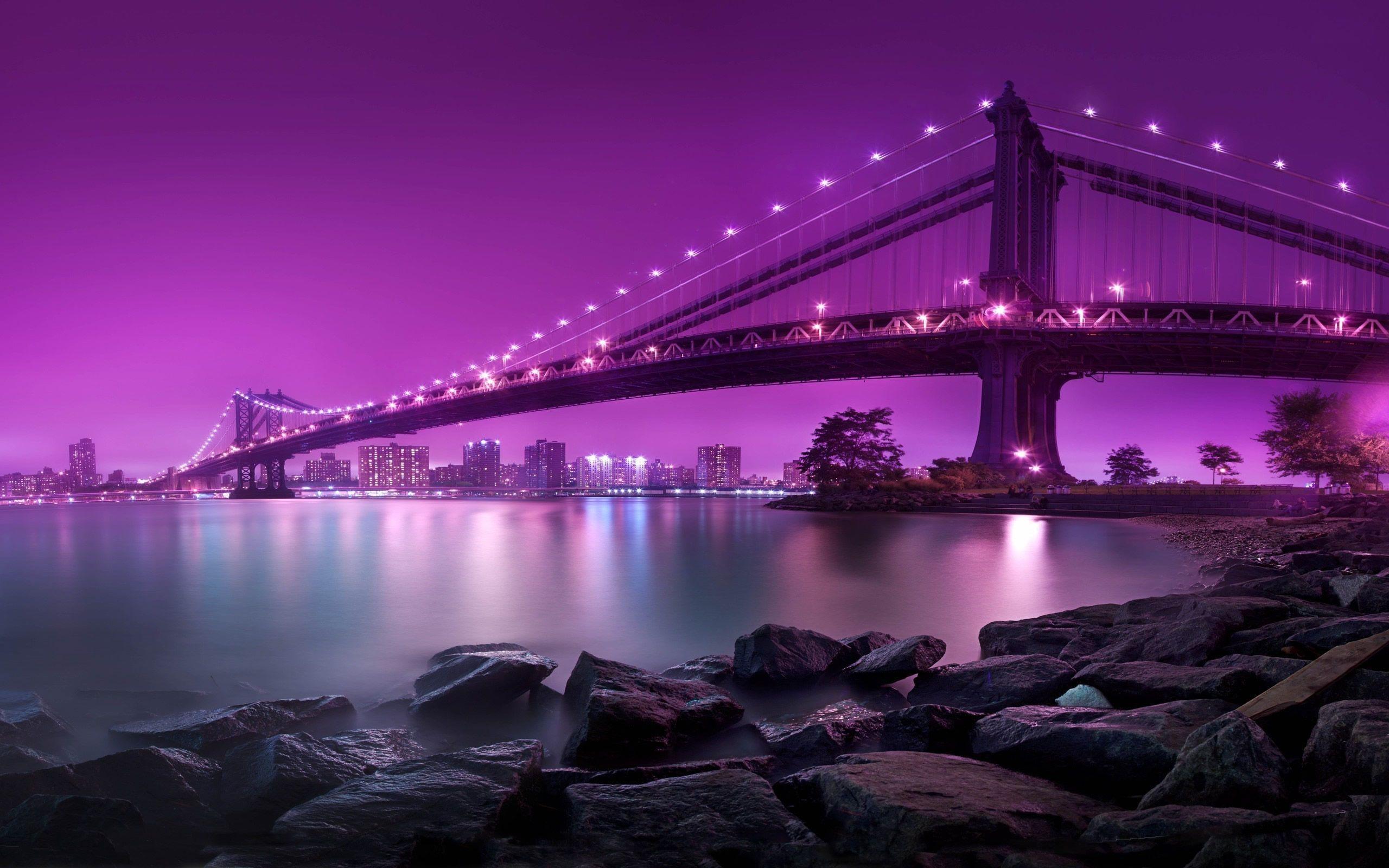 Test Slide for Technology CommitteeIngrid Buchanan
My favorite color in purple
Test Link or movie for Technology
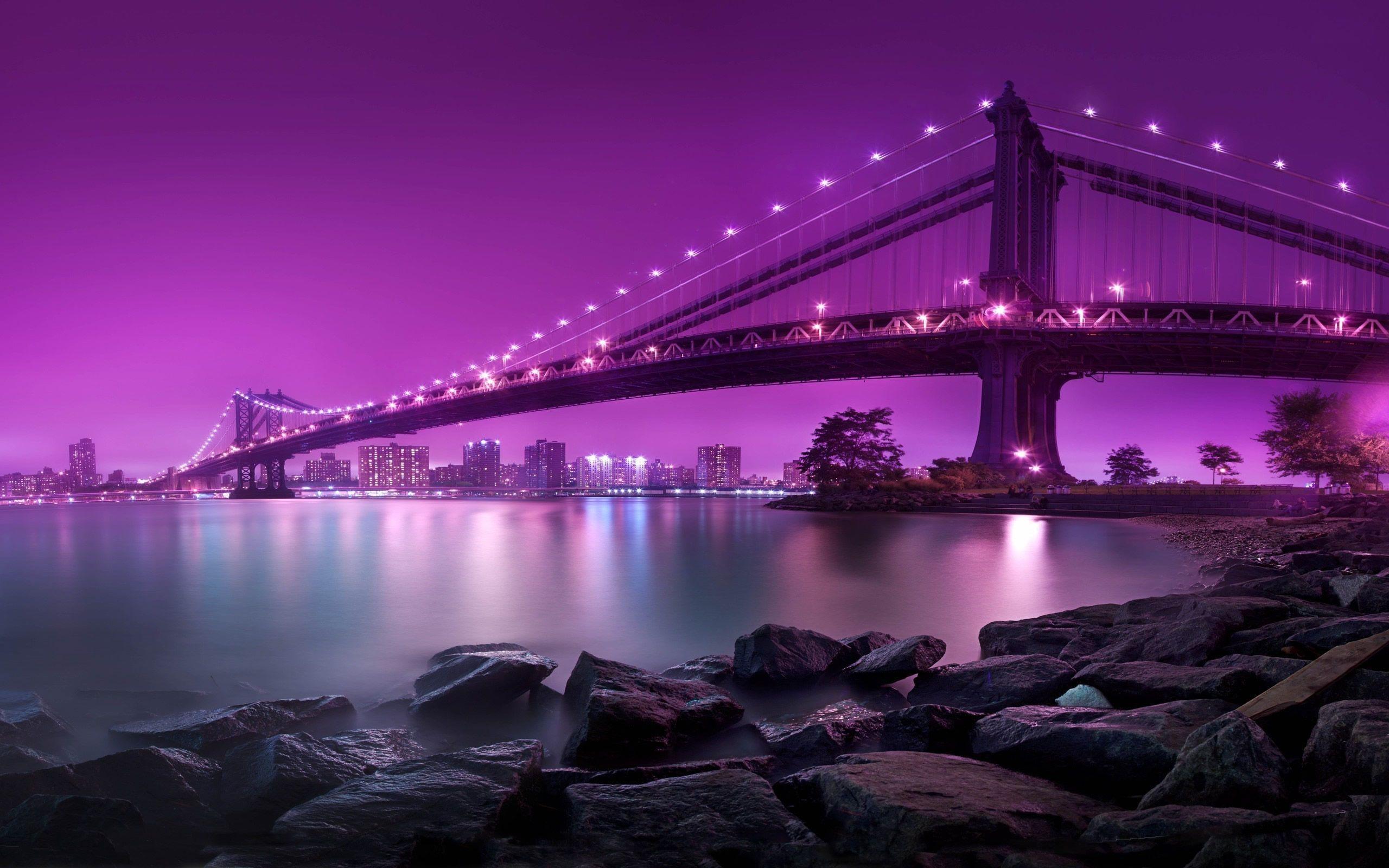